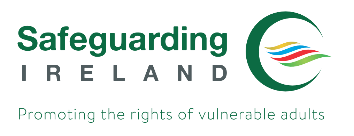 Public awarenessof the Assisted Decision Making (Capacity) ActResults from a nat-rep survey of adults aged 18+ living in Ireland
May 2023
Ref: 657623
RED Line Methodology
Gender
Age
Online research was conducted with n=1,012 ROI adults aged 18+. Respondents were recruited using RED C Live, RED C’s own online panel of over 40,000 members.
Quota controls were used to ensure a nationally representative sample of ROI adults aged 18+, with interlocking quotas to provide extra confidence in sample profile.
Data was weighted across gender, age, region and social class so as to ensure a nationally representative sample based on latest CSO projections.
Fieldwork for this research took place between 4th and 10th May 2023. Respondents were asked about their awareness of / familiarity with the Assisted Decision-Making (Capacity) Act.
51%
49%
Region
Social Class
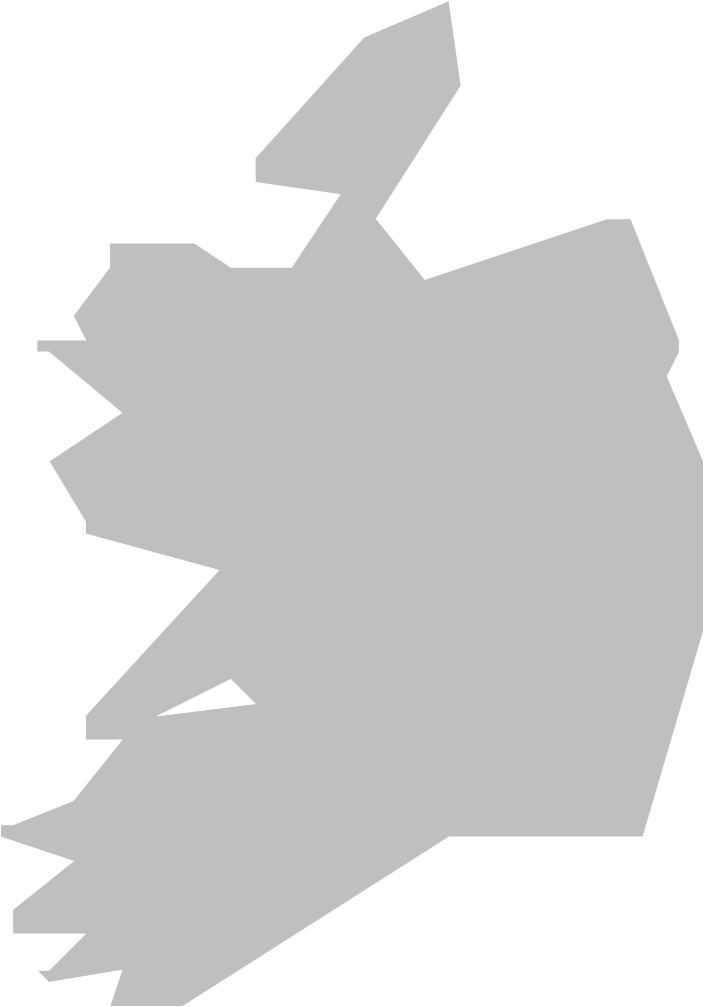 Conn/ Ulster
17%
Dublin
29%
50%
44%
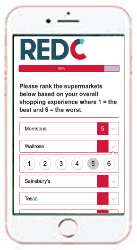 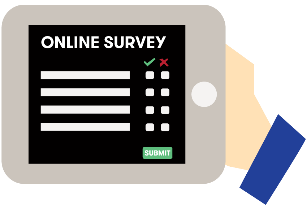 Rest of Leinster 27%
Munster
27%
6%
ABC1
C2DE
F
2
Intro text shown to survey respondentsThe Assisted Decision-Making (Capacity) Act came into effect from last month (April 2023) and is designed to assist people who have challenges with their capacity to make decisions. It allows people to make legal agreements on how they can be supported to make decisions about their welfare, property and affairs.
3
Vast majority of people not aware of the Act or just don’t know what it is about
% of ROI population aged 18+ aware of the Assisted Decision Making (Capacity) Act
One-in-three (33%) said they were aware of the Act, but more than half of them didn’t really know what the Act was about.
Less than one-in-twenty (4%) people said they had a good understanding of what the Act was about.
Have never heard of the Act
Have heard of the Act, but don't really know what it is about
Have some understanding of what the Act is about
Have a good understanding of what the Act is about
4
Q.1 Thinking about the Assisted Decision-Making (Capacity) Act, which of the following best applies to you before today?Base: all adults aged 18+ living in ROI responding; n=1,012
Familiarity with Act highest for older people and AB social class
Those living in Dublin also tend to have higher level of familiarity with the Act
% aware of Act with some / good understanding of it by key demographics
5
Q.1 Thinking about the Assisted Decision-Making (Capacity) Act, which of the following best applies to you before today?Base: all adults aged 18+ living in ROI responding; n=1,012
6